স্বাগতম
পরিচিতি
পাঠ পরিচিতি
শ্রেনীঃসপ্তম
বিষয়ঃবাংলাদেশের অর্থনীতি
অধ্যায়ঃসপ্তম
শিক্ষক পরিচিতি
আনিছুর রহমান
সাইদুর রহমান মেমোঃউচ্চ বিদ্যালয়
নিগুওয়ারী গফরগাও,ময়ময়মনসিংহ
নিচের ছবিগুলো লক্ষ্য কক
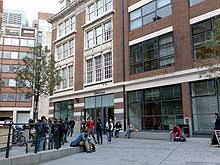 শিখনফল
এই পাঠ শেষে শিখার্থীরা যা যা শিখবে.......
গ্রাম ও শহরের অর্থনেতিক কাজ বর্ননা করতে পারবে;
গ্রাম ও শহরের অর্থনীতির তুলনা করতে পারবে;
গ্রামের দৃশ্য
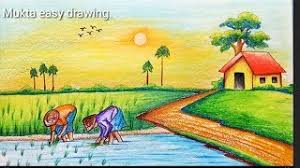 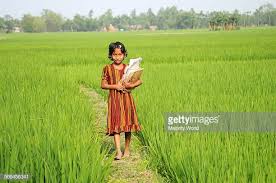 বাংলাদেশের অধিকাংশ মানুষ গ্রামে বাস করে।কৃষি তাদের জীবিকার প্রধান অবল্মন।
নিচের প্রশ্নগুলোর উত্তর দাও
১।গ্রামীন অর্থনীতি কী?
২।বাংলাদেশ কে কৃষিপ্রধান দেশ বলা হয় কেন?
ধন্যবাদ সবাইকে